שיעור דו שבועי - גדוד עבודה על שם יוסף טרומפלדור
רקע:
 גדוד העבודה על שם יוסף טרומפלדור הוקם על ידי מנהיגי "השומר" כחצי שנה לאחר מותו של טרומפלדור. לאחר מכן, הצטרפו מאות חלוצים וחלוצות. מוקדי הגדוד היו שיתופיות, התיישבות והגנה, "בניין הארץ על-ידי יצירת קומונה כללית של העובדים העבריים בארץ-ישראל". 
מה אנו יכולים ללמוד כיום מהמוקדים שעמדו בבסיס גדודי העבודה והאם ישנו מקום לתופעה שכזו כיום?
ג. הרב קוק

"התשובה הכללית שהיא עילוי העולם ותיקונו והתשובה הפרטית הנוגעת לאישיות הפרטית של כל אחד ואחד עד כדי דקות הפרטים של תיקוני התשובה המיוחדים וכן כל אותם תיקוני התרבות שעל ידם יוצא העולם מחורבנו, סדרי החיים החברתיים והכלכליים ההולכים ומשתכללים עם תיקוני כל חטא ועוון.. כולם עושים חטיבה אחת ואינם מנותקים זה מזה" 


הראי"ה קוק
ב. אלקנה מרגלית - מנחם מנדל אלקינד

אלקינד קבע, במהלך הדיונים והויכוחים על אופי תנועת הפועלים העתידית, כי הגדוד הוא "משק מאוחד על יסוד הספקה קומונלית של יחידות טריטוריאליות שונות, חד-גוניות או מרובות גוונים במובן המקצועי." לפי תיאור זה מקיף הגדוד "יחידות התיישבות, קיבוצים גדולים וקבוצות קטנות, מוגבלות במקום ובמספר בתנאי שכולם ישתפו יחד באספקה שוויונית ובקופה משותפת. לא רק שהגדוד הוא קיבוץ ארצי אלא שהשיתוף המלא והשוויון המלא הם ארציים ומקיפים את כול היחידות..." המטרה של אלקינד הינה "ליצר את החברה המספקת את צרכיה השונים מתוצרת עצמית ומחלקת את התוצרת הזאת בין חבריה ובין האפארט הבורגני-קפיטלסטי, ויחד עם זאת מגדילה את הערך של ההון הלאומי על ידי מחזור פנימי בלתי פוסק של חלקו הגדול שאינו מוצא כלל לשוק החיצוני. במובן הלאומי ההספקה הקומונולית של היצרנים השונים היא הפתרון הכמעט יחידי של שאלת מחירי השוק בחילופים בין יצרנים ממקצועות שונים מפני שהיא מבטלת את השוק ושיטת החליפין." לדברי אלקנה המטרה של אלקינד היתה לנצל את ההון הזה ליצירת המשק החקלאי העצמי. הוא לא ביטל את ערכה של התיישבות העובדים הנשענת על ההון הלאומי, הוא רק שאף לכלול אותה בקומונה צרכנית, כלל-ארצית ושוויונית.


אלקנה מרגלית-מחברות חקר-קומונה, חברה ופוליטיקה; גדוד העבודה על שם יוסף טרומפלדור-ספריה אוניברסיטאית, הוצאת עם עובד.
א. ברל כצנלסון
החלוציות  אינה רעיון ותורה סתם, אלא מפעל חיים, חזיון אישי בעצם. אמונתנו –  כי חזיון זה הוא שליחה הנאמן של ההיסטוריה, שליחה של ההגשמה הלאומית. תקוותנו – כי היה יהיה לאבי אבות העתיד. הכרתנו – כי קיומו בלתי אפשרי בלי מציאות חושים עמוקים בליבות נושאיו לחיי הכלל.
ועם כל זה אינו חדל להיות בכל עצמותו ועוצמתו חזיון אישי... ומפני זה רב כל כך הערך של האיש, של היחיד, של כל חבר בתנועה זו, שאינה יודעת – גם בנקודת מוצאה וגם בנקודת תכליתה כיבוש אחר ושלטון אחר מאשר כיבוש עצמי ושלטון עצמי, כיבוש האדם את עולמו ושלטונו בעולמו הוא. ובזה אולי שונה תנועה זו, השואפת לברוא את העתיד הלאומי על ידי יצירת החיים האישיים... מפני זה אין בתנועה זו, על צד האמת, מנהיגים ומנוהלים, כי אם יש אנשים עובדים וחיים, אשר עבודתם וחייהם צריכים להצטרף לסיכום ממשי. אולי זאת היא התנועה המעשית היחידים בזמננו אשר במרכזה לא ההנהגה, לא הפרוגרמה, אלא חיי האדם ועבודתו. החבר עצמו הוא המטרה, חייו, ניסיונותיו, כלשונותיו וניצחונותיו, חולשתו וגבורתו – הם-הם עצם התנועה."

ברל כצנלסון
שאלות לעיון והעמקה:
א. ברל כצנלסון
מדוע החלוציות היא שליחה הנאמן של ההיסטוריה?  איזו היסטוריה מתכנסת בה? 
למה היה חשוב לכצנלסון להדגיש שהחלוציות היא גם חזיון אישי,  לאיזו סכנה או חשש הוא מנסה לתת מענה? 
ב. אלקנה מרגלית - מנחם מנדל אלקינד
3. אילו שתי רמות שיתופיות אלקינד מציין,  ומדוע חשוב להדגיש את שתי הרמות?  האם אתם מכירים דוגמה לשתי רמות שדומות למבנה הזה? 
4. מדוע לדעתכם גדודי העבודה ניסו לבטל את השוק ושיטת החליפין,  האם גם היום יש ענין לכך?  האם החקלאים נפגעים מהשוק כיום?
ג. הרב קוק
5. מהי התשובה הכללית ומהי התשובה הפרטית על פי הרב קוק? 
6. הרב קוק מחבר בין שתיהן.  האם אתם מכירים מחייכם חיבור שכזה?  במה הוא מתבטא?  מה עוזר לו לקרות?
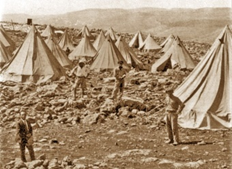